Патриотизм – замечательное качество личности, не имеющее срока давности. Человек в силу сложившихся обстоятельств может десятки лет благополучно жить в другой стране, но сердце его навсегда отдано Родине. За неё он болеет и переживает. Ей он душой безоговорочно предан.
Муниципальное казённое дошкольное образовательное учреждение
 детский сад «Рыбка»
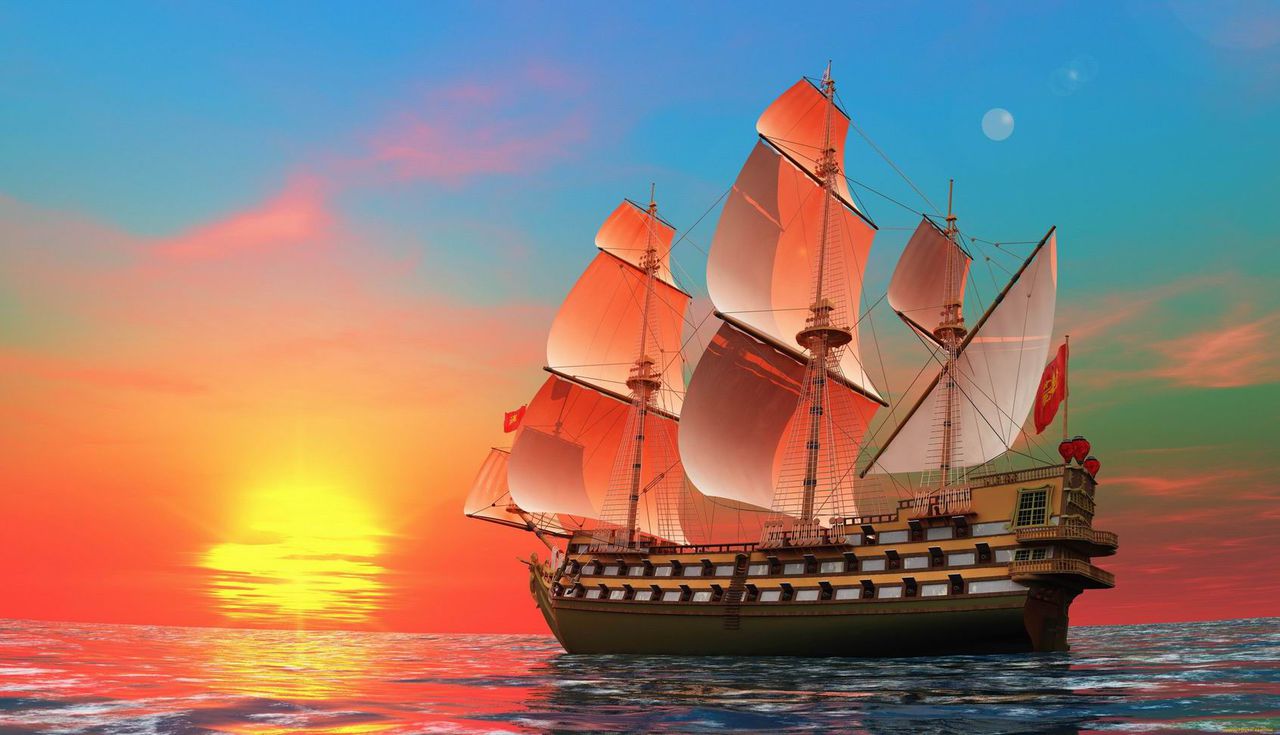 Мастер - класс мозаика из губки  «Корабль»
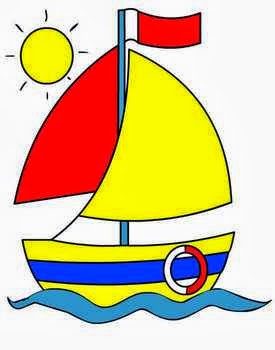 Салиндер Жанна Анатольевна
воспитатель
1 квалификационной категории
2017 год
Назначение мастер-класса: изготовление поделки, подарок для папы ко Дню Защитника ОтечестваЦель: изготовление мозаики – картины подарок папе, из моющей губки.Задачи: 1) Познакомить с новым видом материала, уметь с ним работать.2) Прививать любовь к родному краю, отечеству.3) Развивать творческие способности.
Материал
Сегодня для работы нам пригодится следующие материалы:
- цветной картон синий, белый;- губки розового, желтого и оранжевого цвета;- клей ПВА;- линейка;- простой карандаш;- готовый шаблон кораблика;    парус и флажок из картона;- акварельная кисть;
       -  влажные салфетки;
      - блюдца для клея;
       - ножницы.
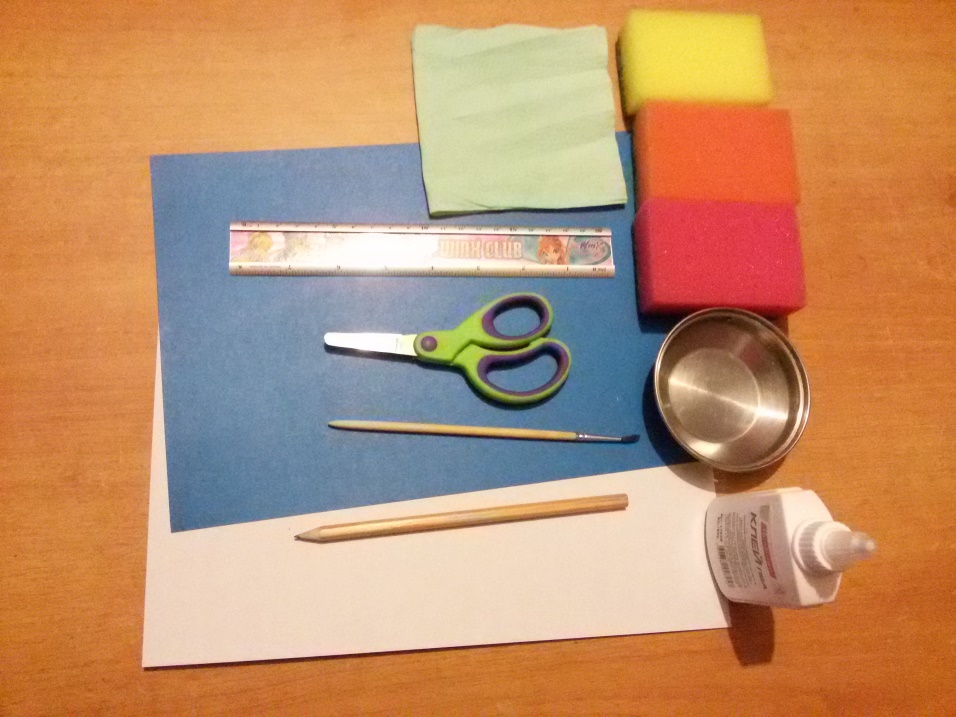 Техника безопасности при работе с ножницами1.    Храните ножницы в указанном месте в определённом положении.2.    При работе внимательно следите за направлением резания.3.    Не работайте с тупыми ножницами и с ослабленным шарнирным креплением.4.    Не держите ножницы лезвием вверх.	5.    Не оставляйте ножницы с открытыми лезвиями.6.    Не режьте ножницами на ходу.7.    Не подходите к товарищу во время работы.8.    Передавайте закрытые ножницы кольцами вперёд.9.    Во время работы удерживайте материал левой рукой так, чтобы пальцы были в стороне от лезвия. Техника безопасности при работе с клеем1.    С клеем обращайтесь осторожно. Клей ядовит!2.    Наноси клей на поверхность изделия только кистью.3.    Нельзя, чтобы клей попадал на пальцы рук, лицо, особенно глаза.4.    При попадании клея в глаза надо немедленно промыть их в большом количестве воды.5.    По окончании работы обязательно вымыть руки и кисть.6.    При работе с клеем пользуйтесь салфеткой.
ВОЗЬМЕМ  БЕЛЫЙ КАРТОН И С ПОМОЩЬЮ ПРОСТОГО КАРАНДАША И ЛИНЕЙКИ НАРИСУЕМ ПРЯМОУГОЛЬНИКИ СО СТОРОНАМИ  6 СМ НА 18 СМ, 6 СМ НА 8, 2 СМ НА 2СМ
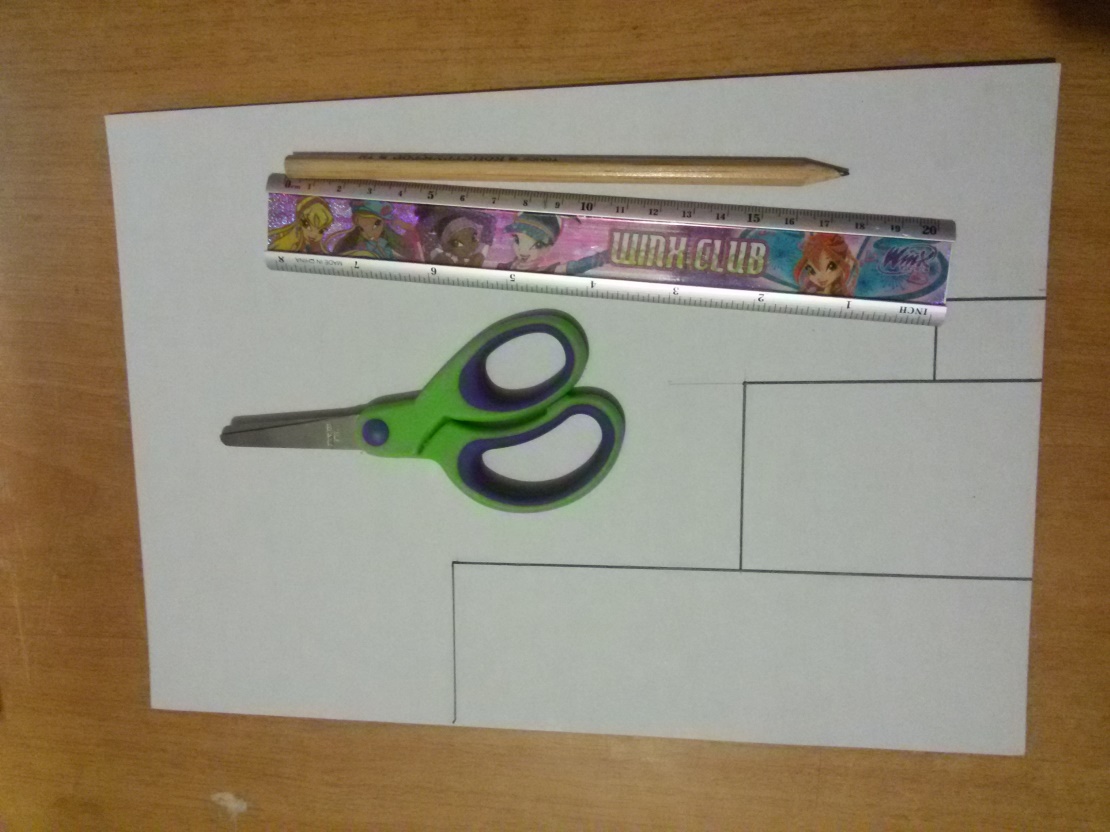 Вырезаем ножницами прямоугольники
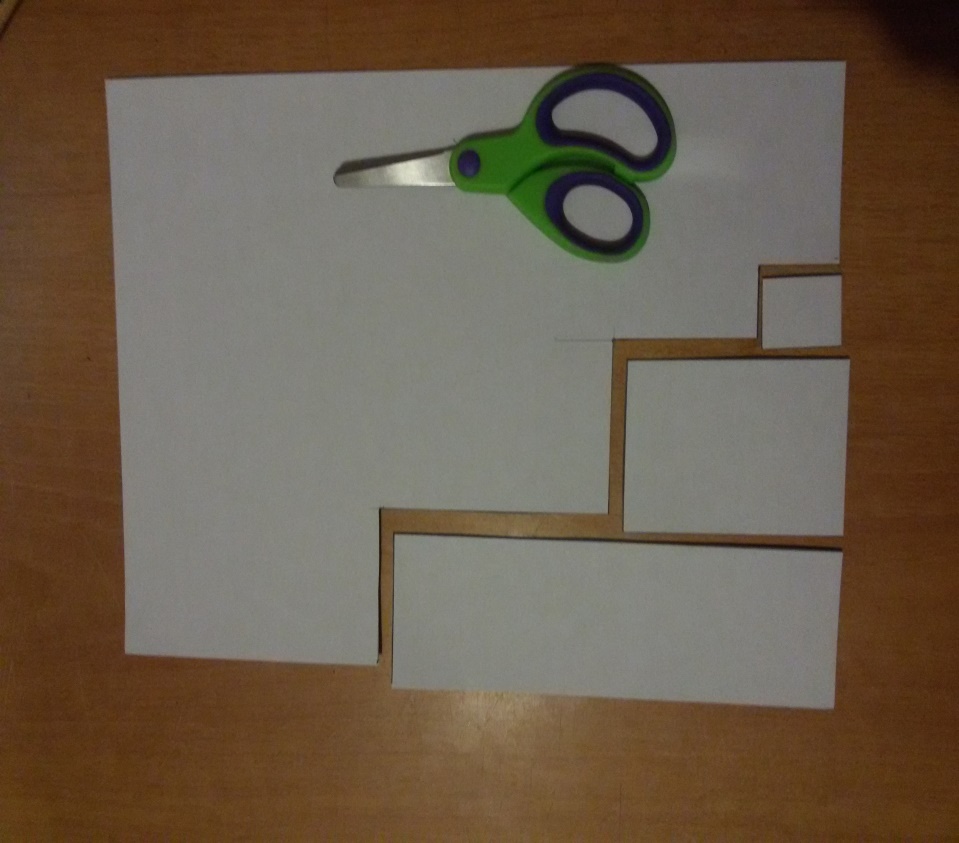 Затем у прямоугольника срезаем концы снизу, с двух сторон. Дальше по шаблону вырезаем парус  в виде треугольника и флажок.
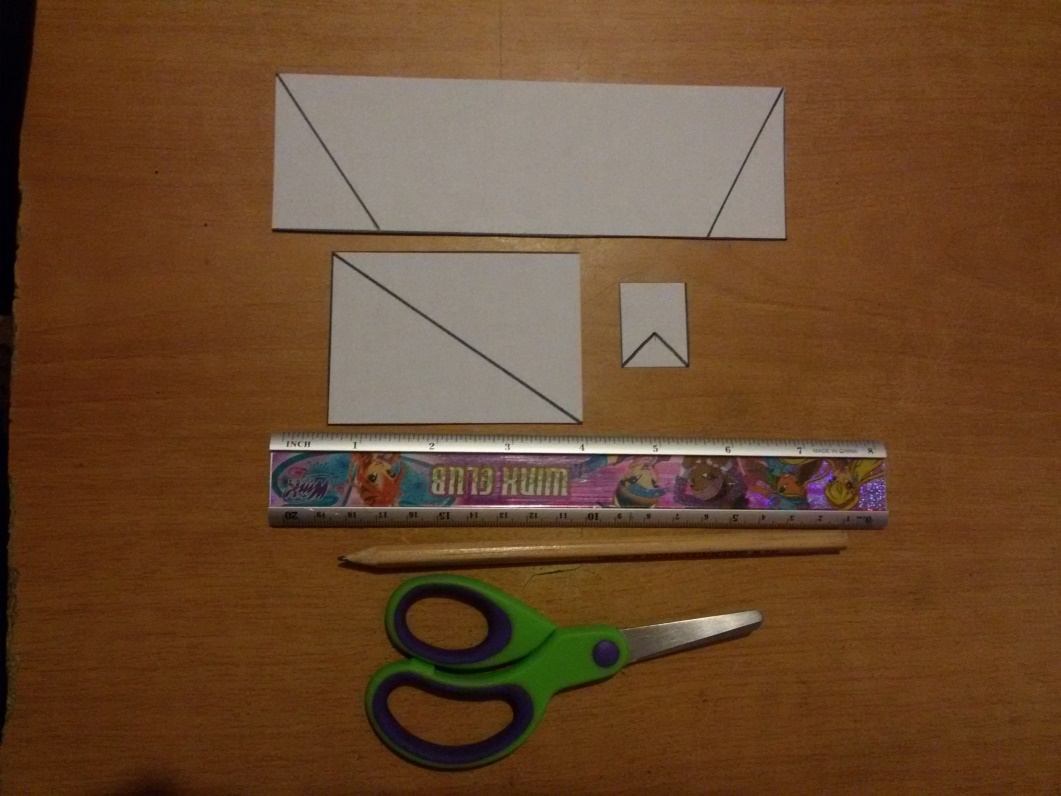 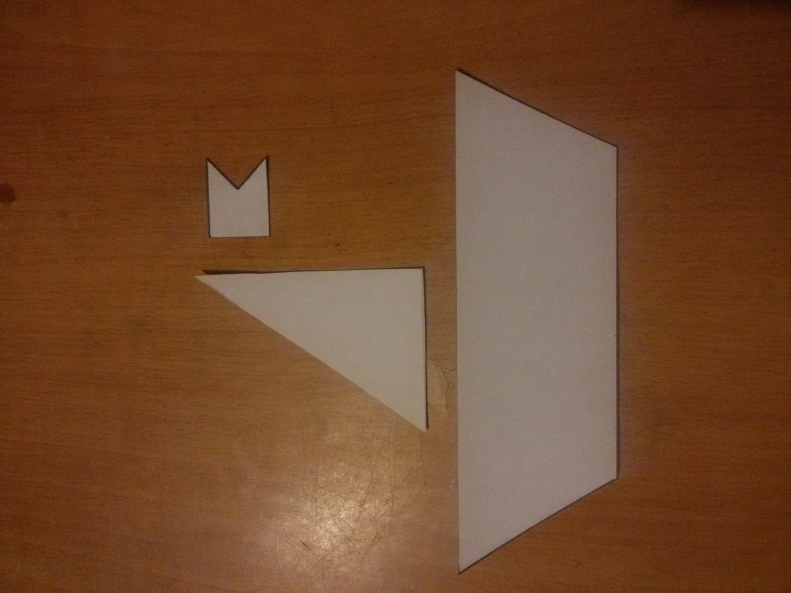 Прикладываем шаблон на синий картон  и обводим по контору
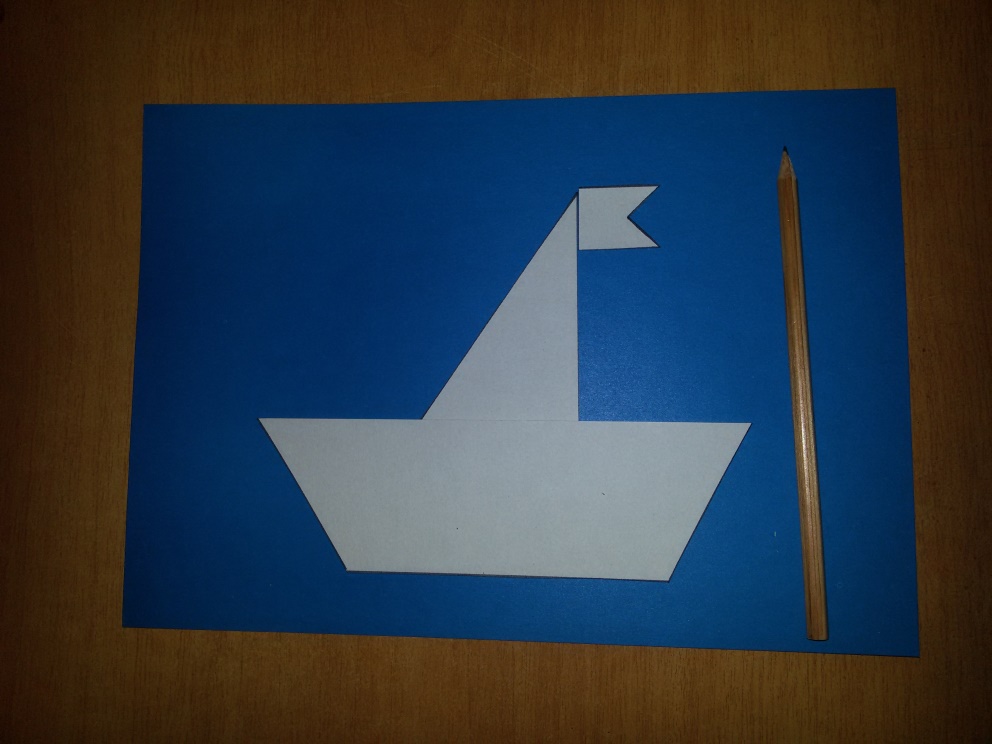 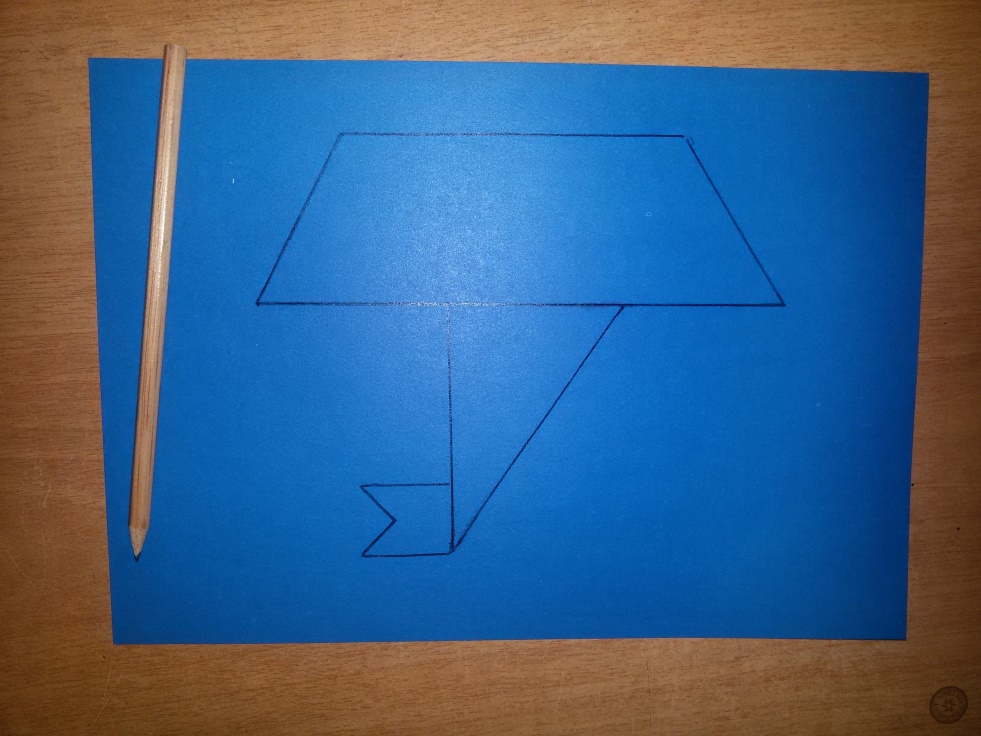 Приготовили три губки розовый, желтый, оранжевый.Как вы думаете какой цвет возьмем для корпуса корабля, а какой для паруса  и флага.
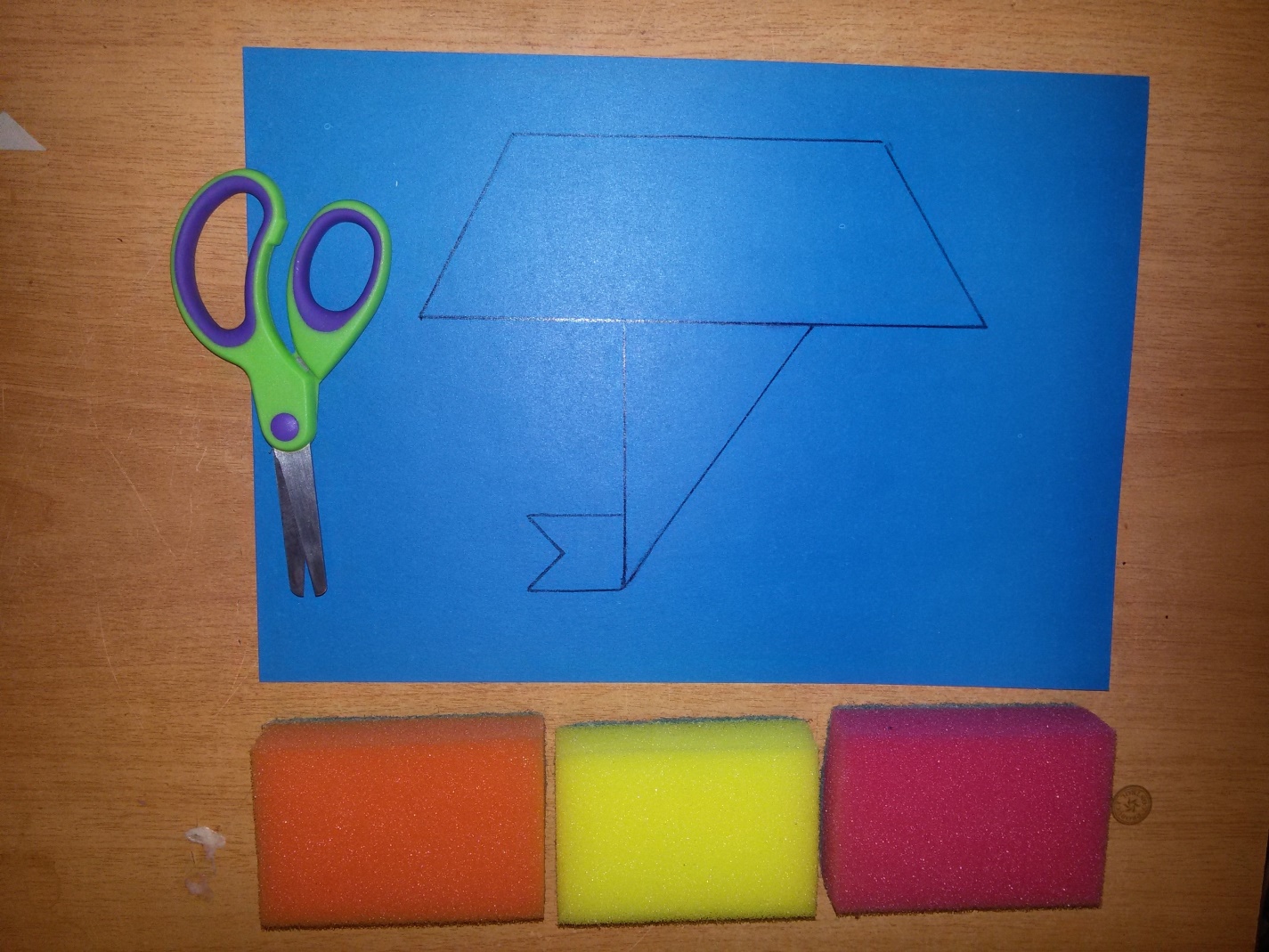 Мелко нарезаем губки ножницами: для контура корабля – оранжевый цвет, паруса – желтый цвет , флаг-красный цвет.
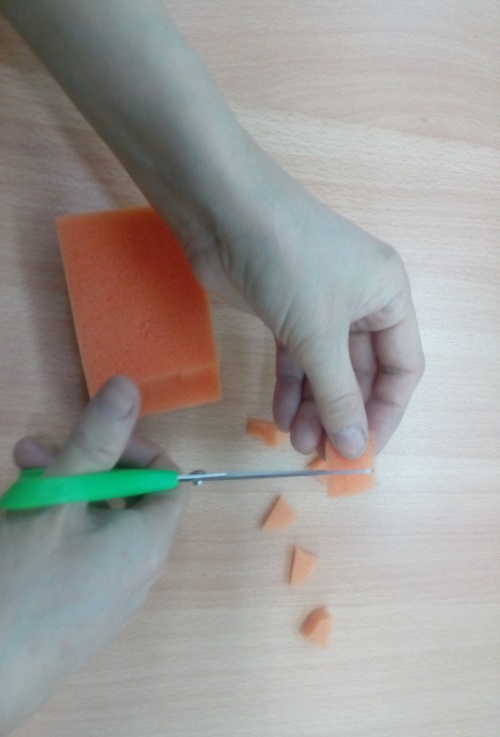 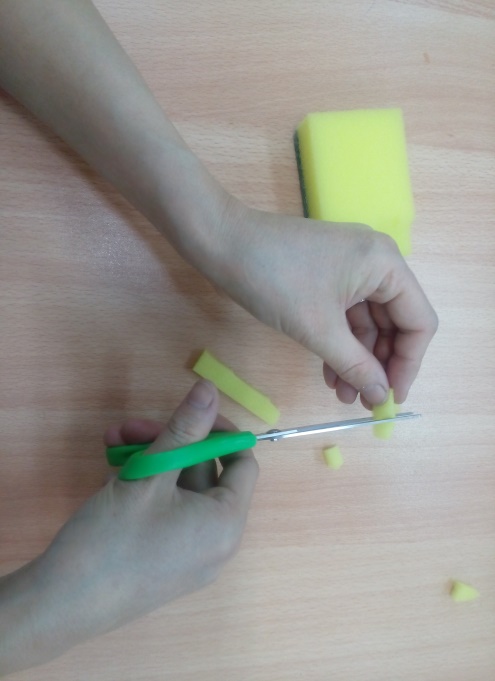 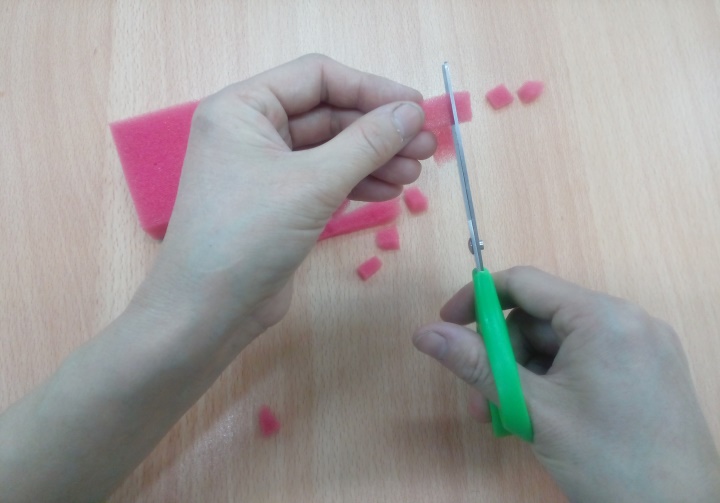 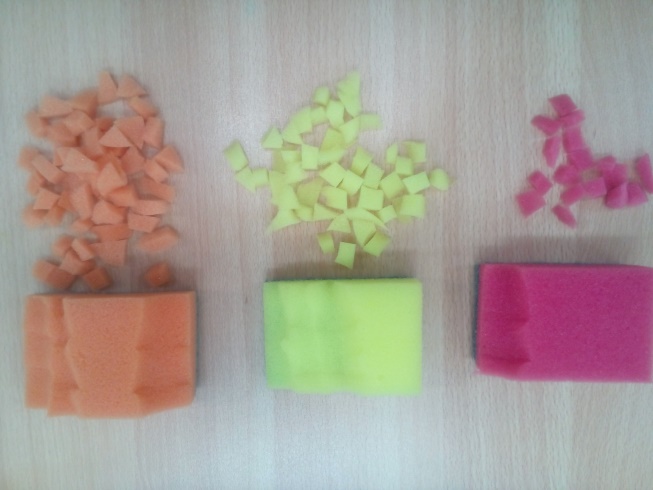 Сначала нанесём клей на контур корабля и  уложим нарезанные кусочки губки на клеевую основу.
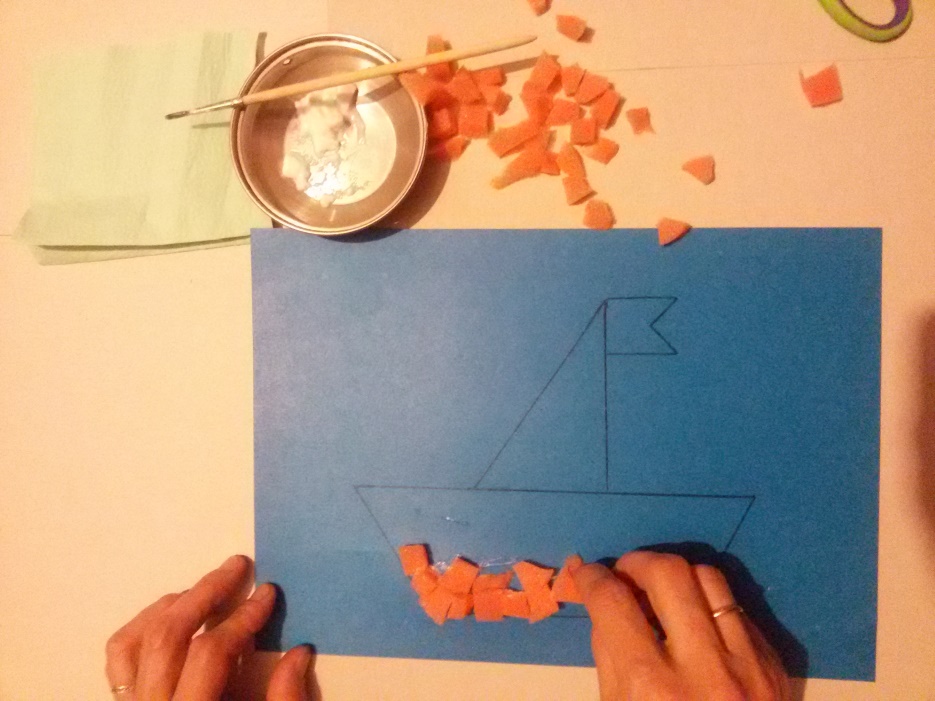 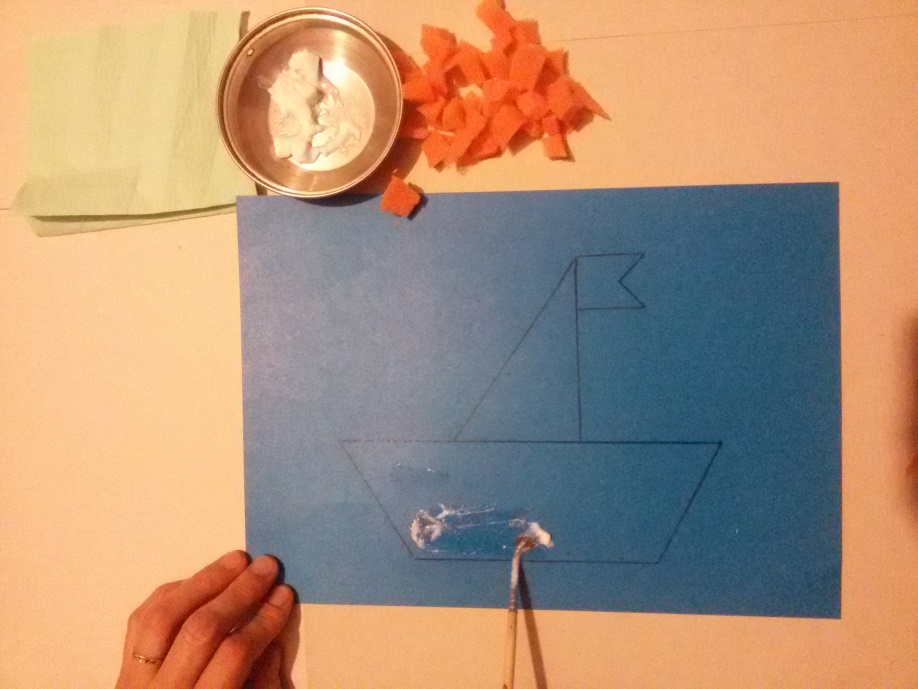 Теперь нанесём клей на контур паруса корабля и  уложим нарезанные кусочки желтой губки.
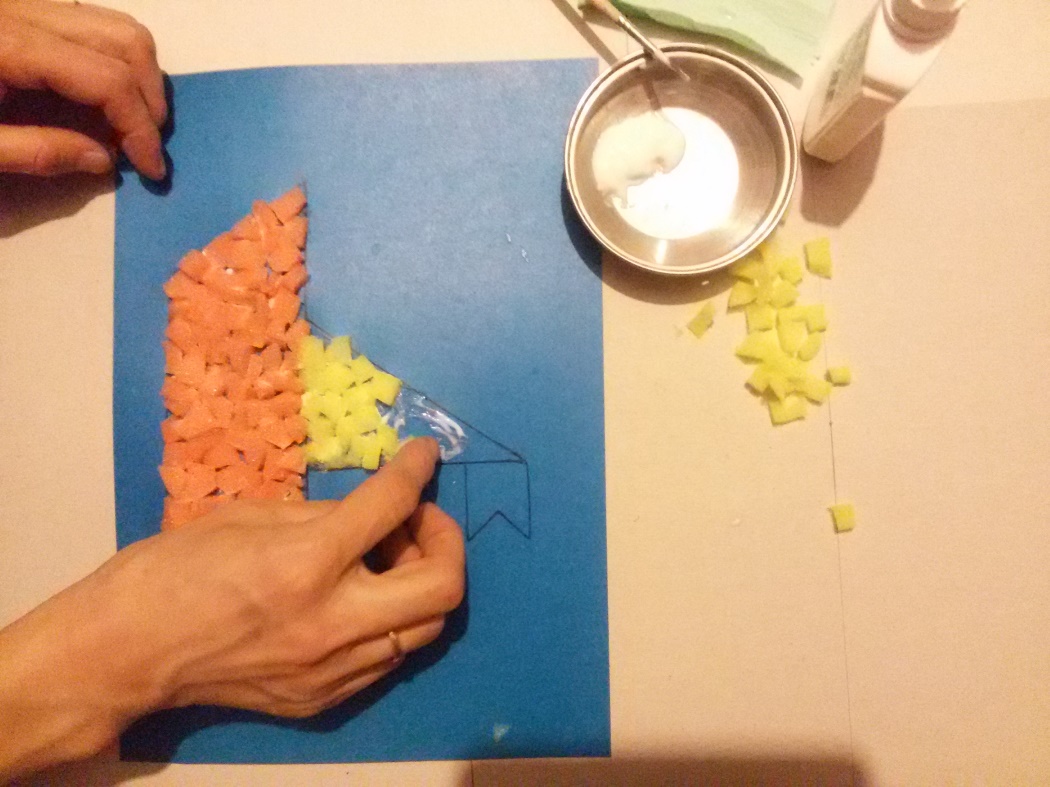 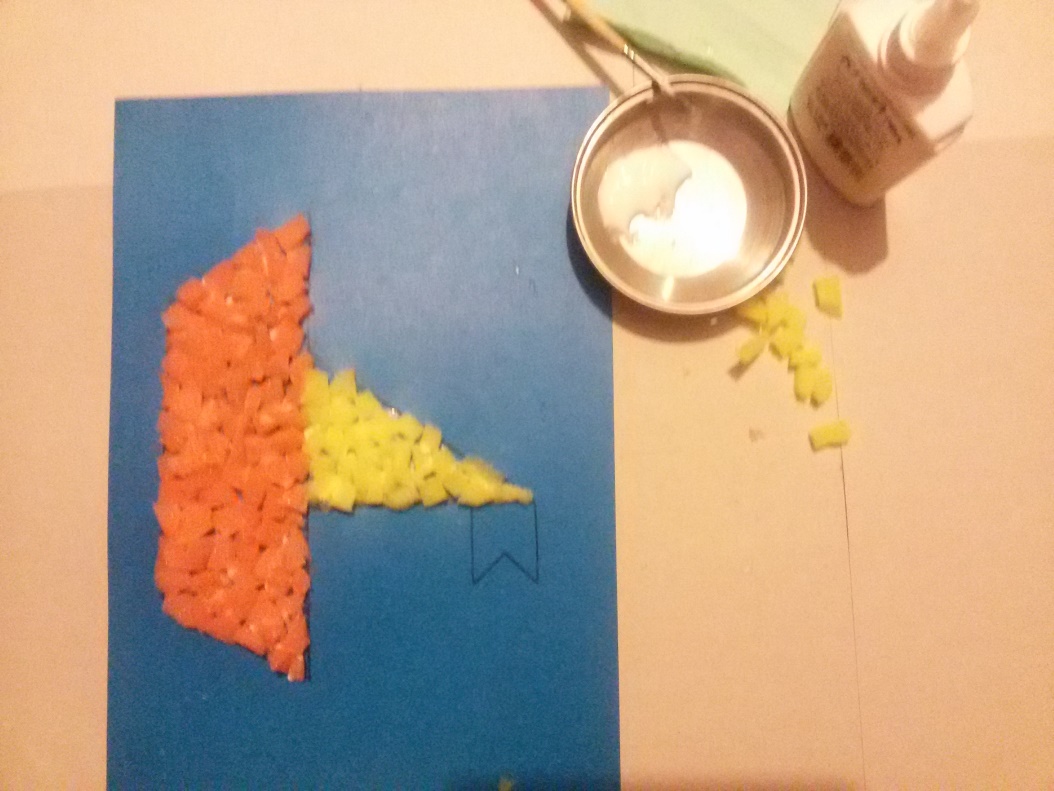 Точно также нанесём клей на контур флага и уложим кусочки красной губки
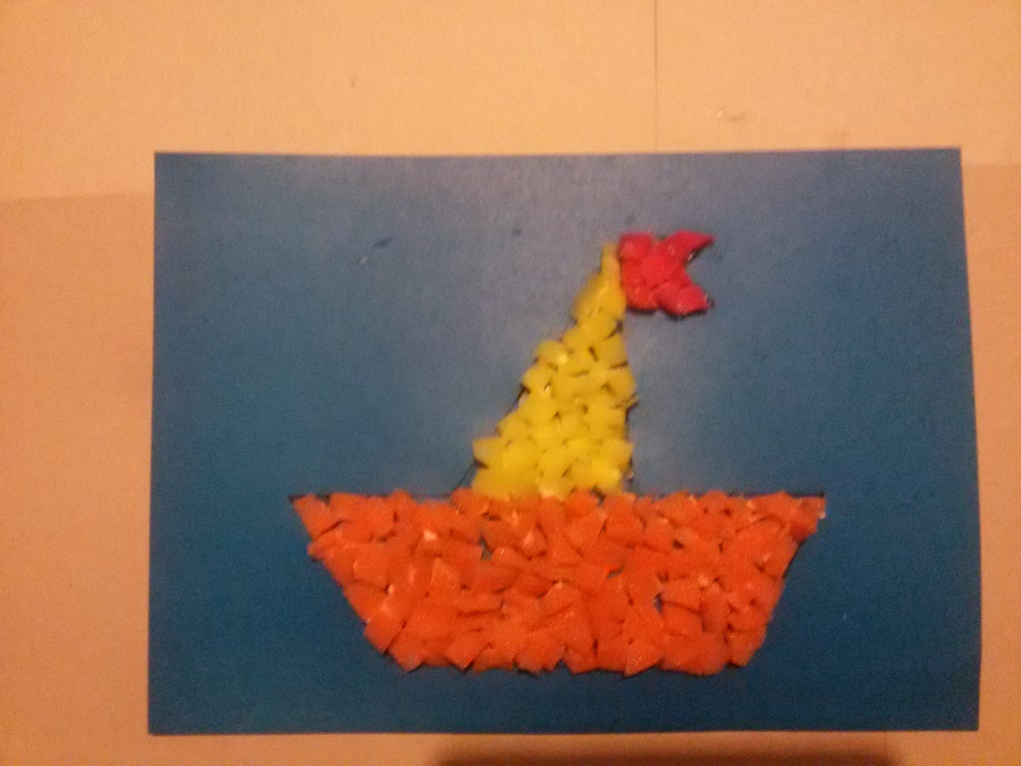 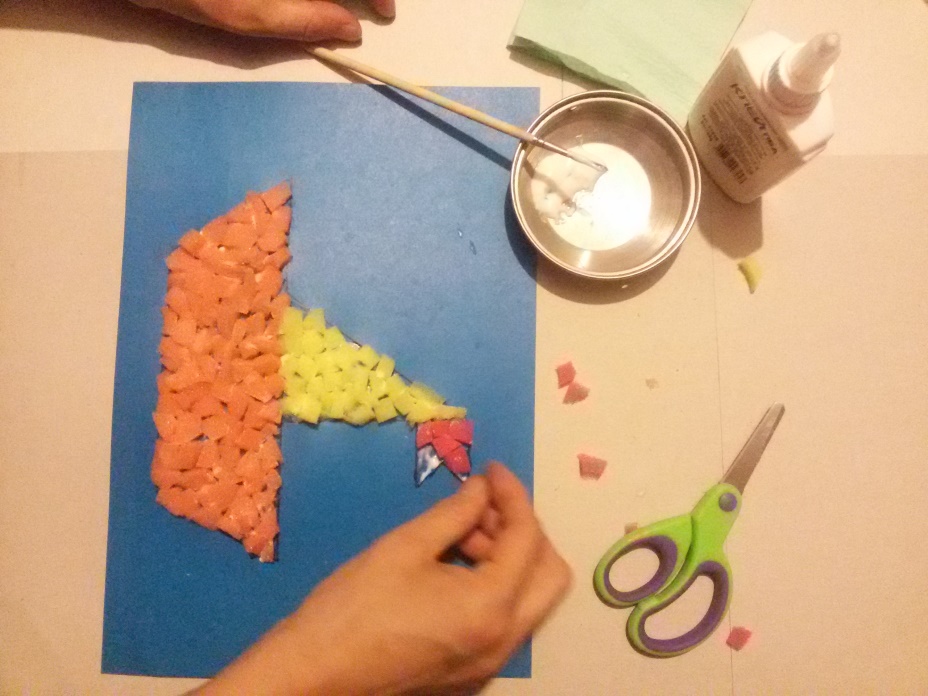 А теперь проявите свое творчество: оформляем работу в рамочку, для этого у вас на столах заготовки для рамочки. По желанию можете дома вставить в готовую рамочку.
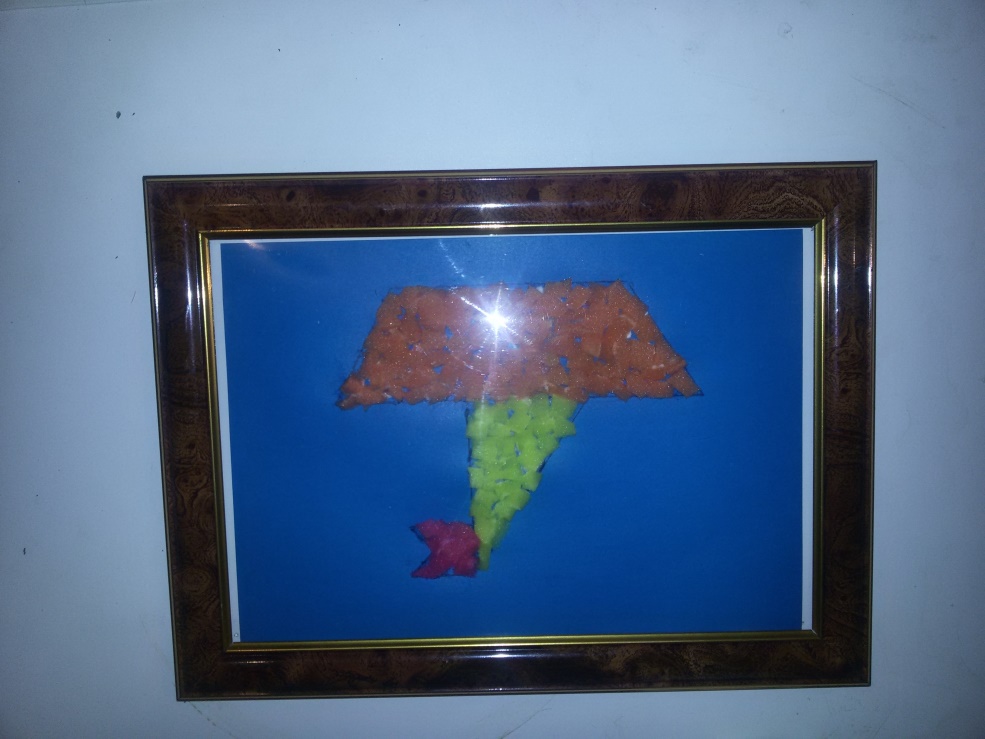 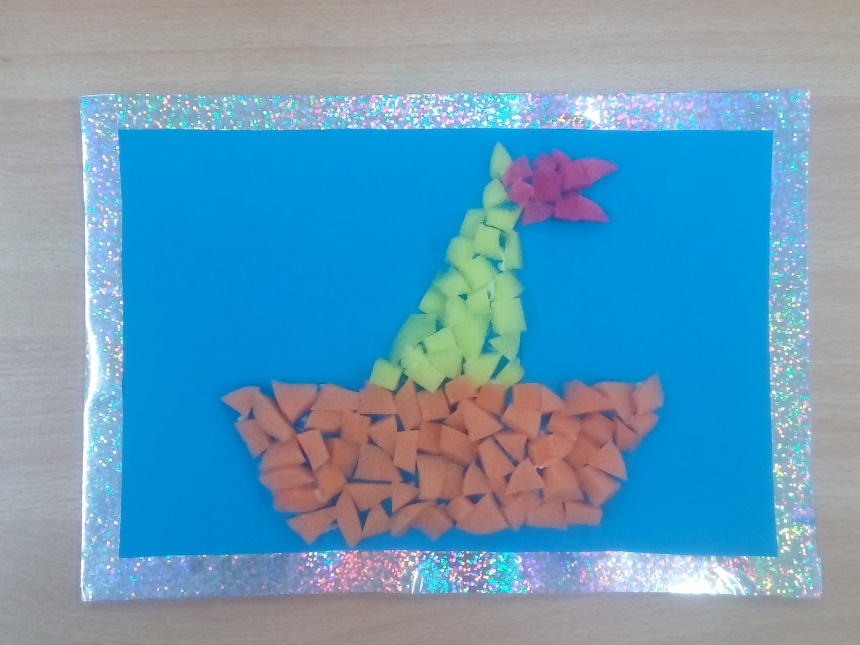